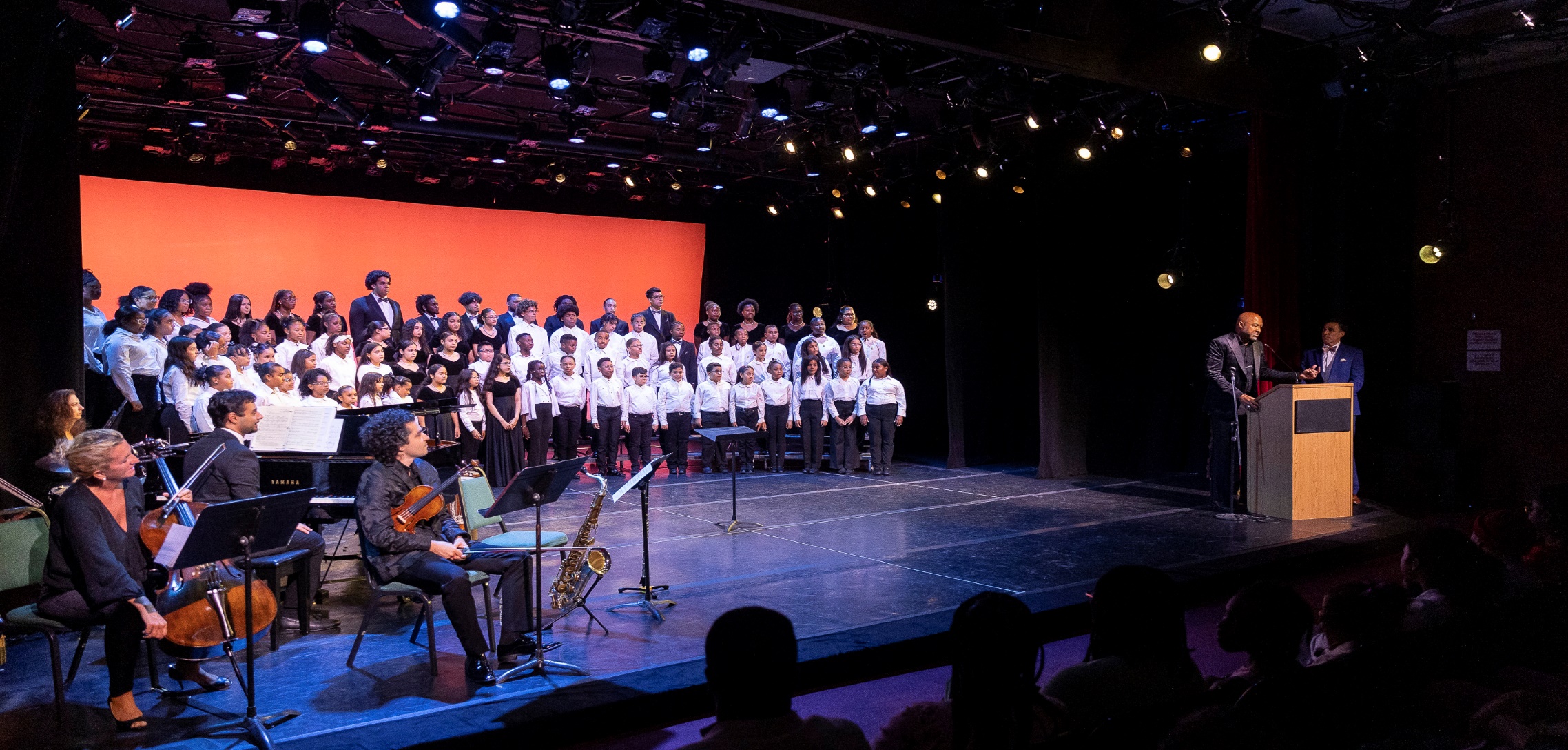 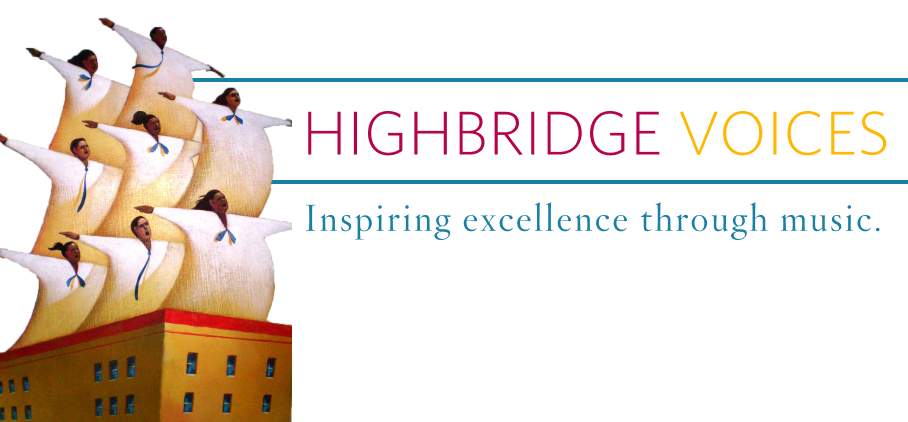 A Pathway to Success
Strategic Overview
FOUR PILLARS OF SUCCESS


1st Class Music and Choral Education
A “Safe Place” to grow and thrive after school
Significant Academic support and enrichment
Pathway to our “Performance Choir”
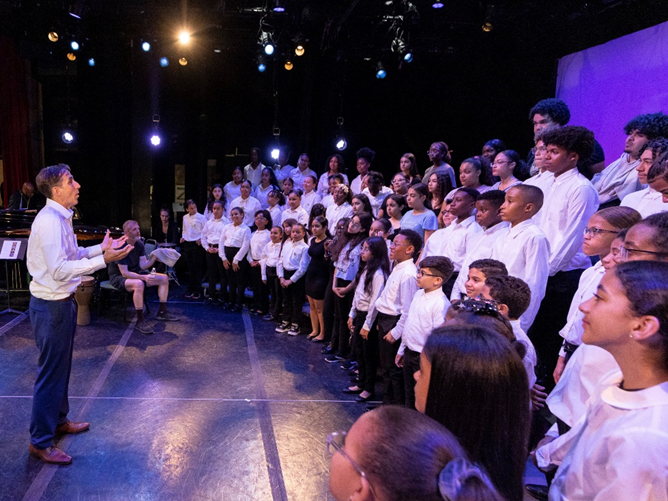 A Proven pathway to success for young people in Highbridge
Extraordinary Concerts  (e.g. Jazz at Lincoln Center, St. Jean Baptiste, Mosaic)
Renewed Vision and Relationship with Sacred Heart School and Parish
Community partnership building (e.g. Grand Street Settlement)
1
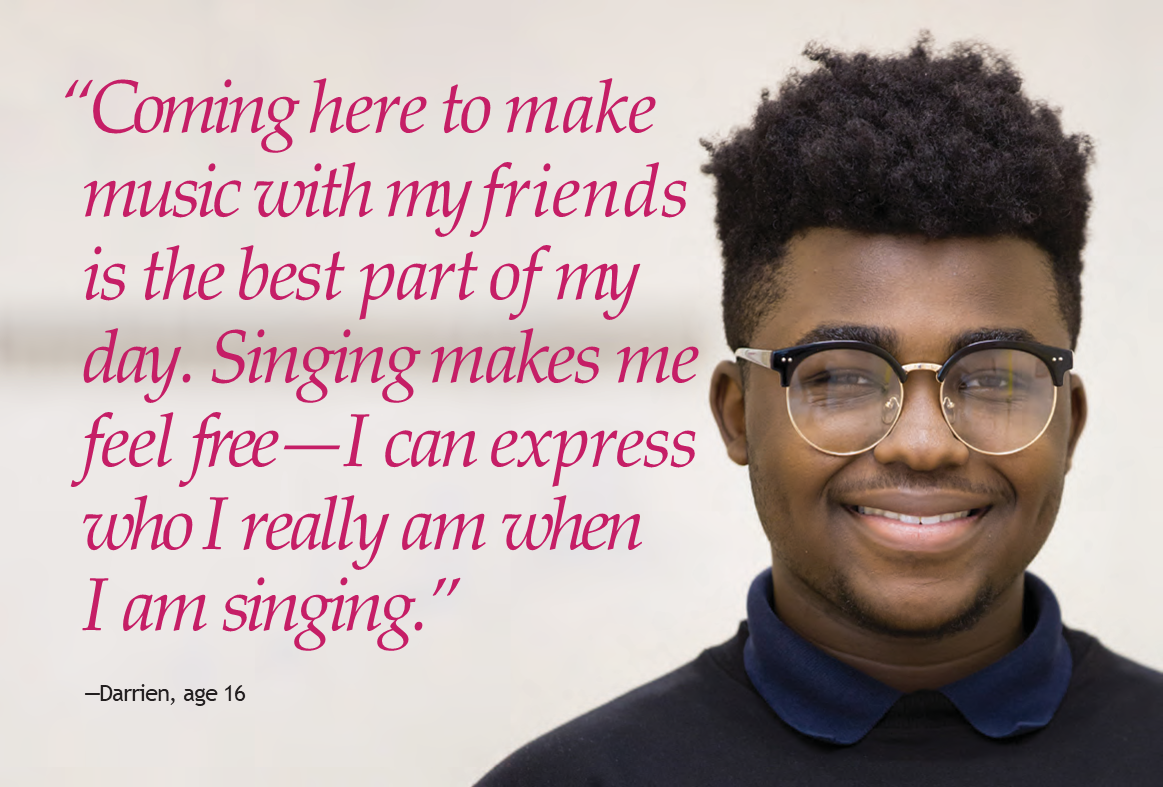 2
2025-26 GOALS
Recruit and Develop a 250 member CORE group utilizing HBV proven “Method”

FOCUS ON KEY LOCATIONS & PARTNERSHIPS

Merriam Avenue: 50 STUDENTS - HBV Staff 5x a week (tutoring, counseling, academic enrichment, music, performance)
Sacred Heart School (After School Music Program):  50 STUDENTS   - HBV Staff 3x a week (tutoring, counseling, music) 
Sacred Heart Parish (After School Program): 50 Students
Green School: 50 STUDENTS - HBV Staff 3x week (Music instruction)
Grand Street Settlement at Artsbridge (Pre-school Music Program): 50 STUDENTS
25 Years of Proof of the HBV Method
97%
98%
95%
92%
79%
70%
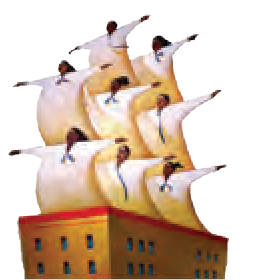 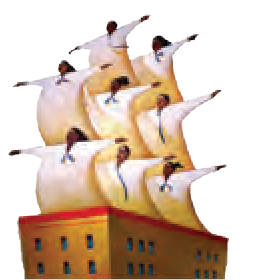 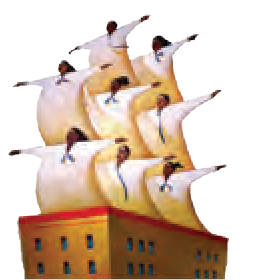 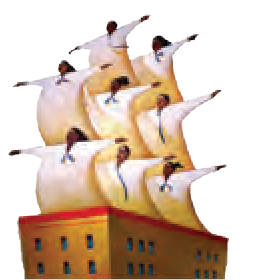 District 9
District 9
98% of HBV graduates complete high school in 4 years compared to 70% in the Bronx’s District 9.


2011 – 2019 Data Study
92% of Highbridge students are passing English language arts; 95% are passing math.
Highbridge Voices students’ average school attendance is 97% compared to 79% in the Bronx’s District 9.
Leading to significantly improved high school graduation rates
Musical and choral education
A safe place to be after school
Academic support through Fordham University and Barnett Foundation
Opportunity to participate in high quality “performing choir”
4
2025-26 OPERATING PLAN OVERVIEW
Leverage infrastructure of Sacred Heart School, Sacred Heart Parish & Grand Street
Recruit youth to participate in “Performance choir” from all HBV Locations
Maintain core community and public school outreach at select focused locations
Programming Committee (Abigail Akano) & Music Recommendations (Michelle Trinidad)
Leveraging of Sacred Heart School and Parish physical facilities
Deeper Involvement of Richard Owen: New staffing and engagement structure
Development of sustainable programing and funding sources
Identify Grant writer
Creative fundraising strategies & new board member cultivation
Expansion of relationship with Fordham University
YOUR SUPPORT IS IMPORTANT
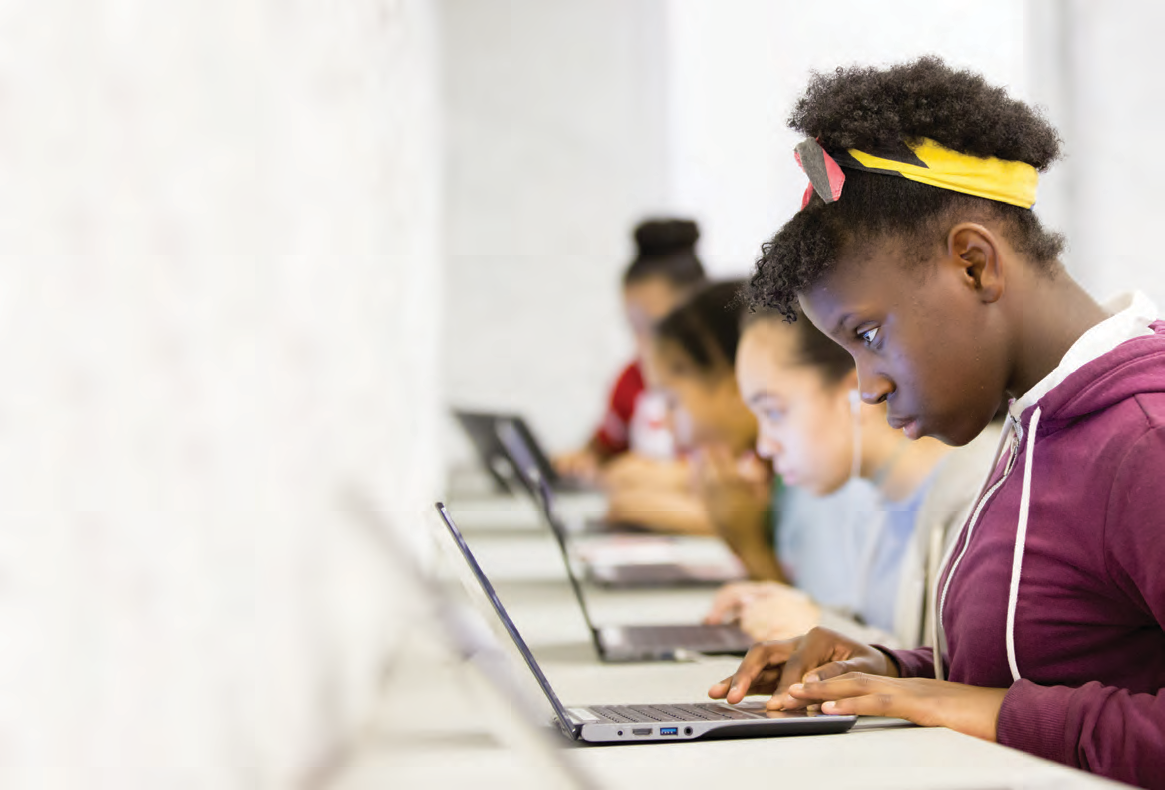 Highbridge Voices students outpace their peers in school performance thanks to a robust academic program that encourages critical thinking, curiosity, and problem solving. From fourth grade
math enrichment to high school SAT prep, Highbridge Voices students are propelled on their academic journey every step of the way..
With music excellence being  the cornerstone to building self confidence.
FINANCIAL SNAPSHOT – 2023-2024
EXPENSES 
5 STAFF MEMBERS: 1 FULL TIME + 4 (1099 CONTRACTORS)
	MONTHLY EXPENSE - $20K
OFFICE EXPENSES: INTERNET, PHONE, SUPPLIES
	MONTHLY EXPENSE  - $2.5K
INSURANCE (HEALTH, UMBRELLA, LIABILITY)
	ANNUAL TOTAL EXPENSE - $25K
PERFORMANCE EXPENSES: VENUE RENTAL, ARTISTS FEES, CATERING
	ANNUAL TOTAL EXPENSE - $50K
	CURRENT TOTAL ANNUAL EXPENSES - $345K
REVENUE 
INDIVIDUAL GIVING:  $105K
PUBLIC GRANTS: $25K
PRIVATE FOUNDATIONS: $120K
	CURRENT TOTAL ANNUAL REVENUE - $250K
FUNDRAISING GOALS/ENDOWMENT
ENDOWMENT: Highbridge voices is embarking on an ambitious fundraising campaign to solidify our future and impact on the Highbridge community for many years to come. Through a combination of board participation, grant applications and public funding, we intend to raise upwards of $3,000,000 in the next 12-18 months.

CURRENT EXPENSE: is approximately $30k/monthly and our current reserve fund is almost depleted. We are asking for your immediate assistance in order for us to continue elevating the Highbridge Community and secure our future.

PLEASE DONATE NOW

If you would like to make a donation by mail, please make all checks payable to:
 Highbridge Voices  
C/o Highbridge Community Development Corporation
1465 Nelson Avenue, Ste A Bronx NY 10452 
Attn: Krystal Morel